Algebra
10-sinf
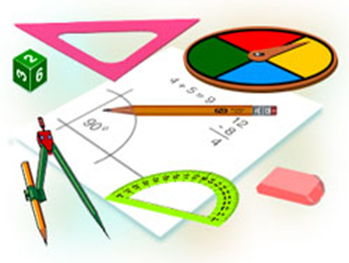 Mavzu
Parametrk ko‘rinishda berilgan sodda funksiyalarning grafiklari
Mustaqil bajarish uchun berilgan mashqlarni tekshirish
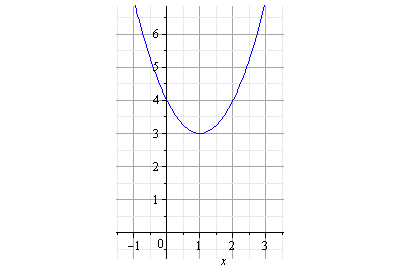 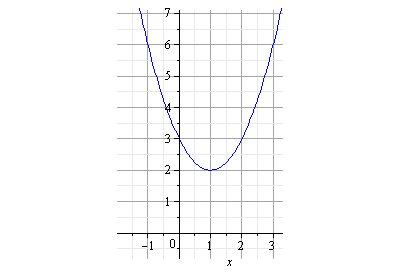 Mustaqil bajarish uchun berilgan mashqlarni tekshirish
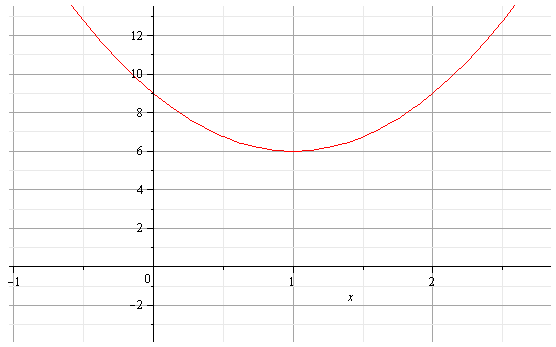 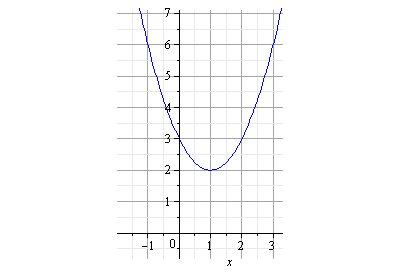 Parametrk ko‘rinishda berilgan sodda funksiyalarning grafiklari
Bir o‘zgaruvchili irratsional tengsizliklar
Misollar yechish
Misollar yechish
Misollar yechish
Bir o‘zgaruvchili irratsional tengsizliklar
Misollar yechish
173-mashq. Moddiy nuqtaning koordinatalari parametrik ko‘rinishda berilgan. Bu moddiy nuqta harakati davomida chizgan chiziqning (moddiy nuqta trayektoriyasining) formulasini toping.
Bir o‘zgaruvchili irratsional tengsizliklar
Misollar yechish
174-mashq. Moddiy nuqta koordinatalari parametrik ko‘rinishda berilgan. x va y koordinatalar orasidagi bog‘lanishni aniqlang:
Bir o‘zgaruvchili irratsional tengsizliklar
Misollar yechish
175-mashq. Parametrik ko‘rinishda berilgan funksiya grafigi qanday chiziqdan iborat? Mos rasmni chizing:
Mustaqil yechish uchun topshiriq
Darslik II qismining 53-sahifasidagi  174-176-mashqlarning 2-tartibli misollarini yechish
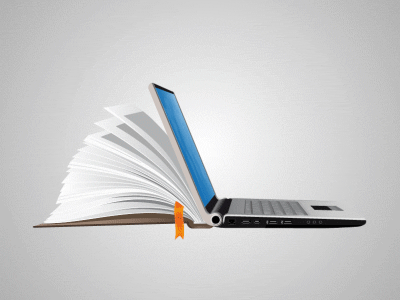